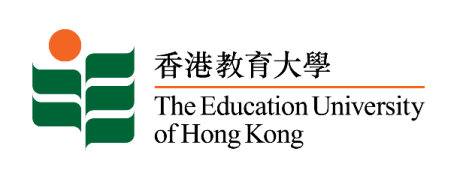 The Bad Good Manners Book					(by Babette Cole)
Jiang, Zhengxin 
The Education University of Hong Kong
1
What rules do we have in the classroom?
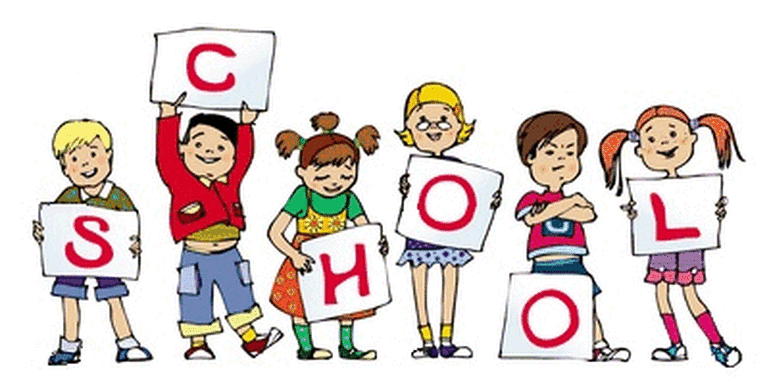 2
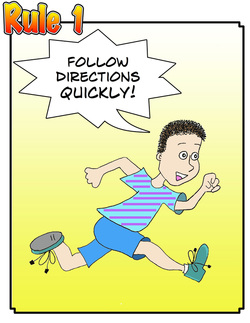 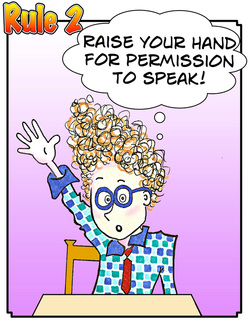 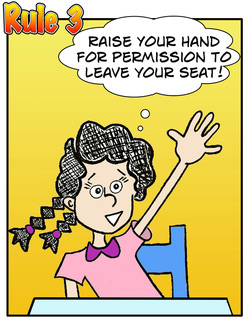 3
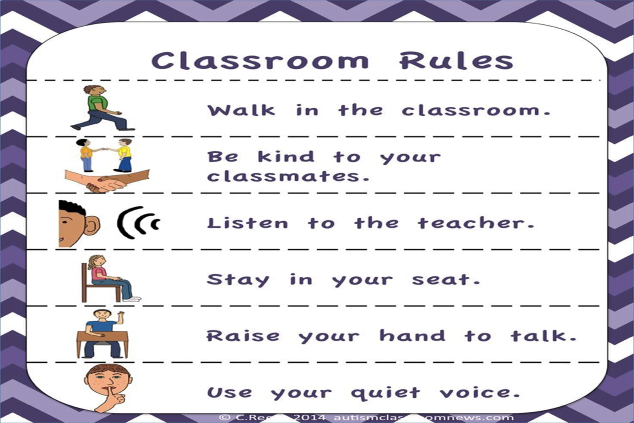 Classroom Manners
4
Read The Bad Good Manners Book together. https://www.youtube.com/watch?v=xkp5PpIhdsc 
Activity 1Copy the rules onto your Worksheet if you have the same rules. at home.
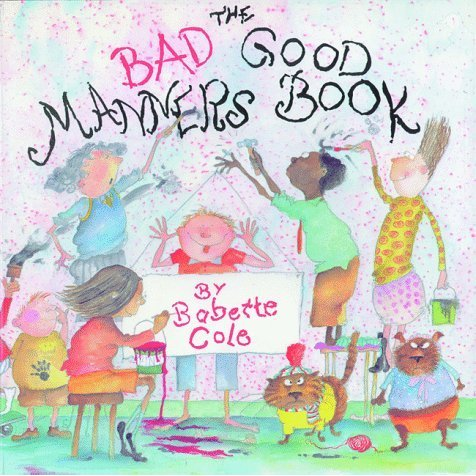 5
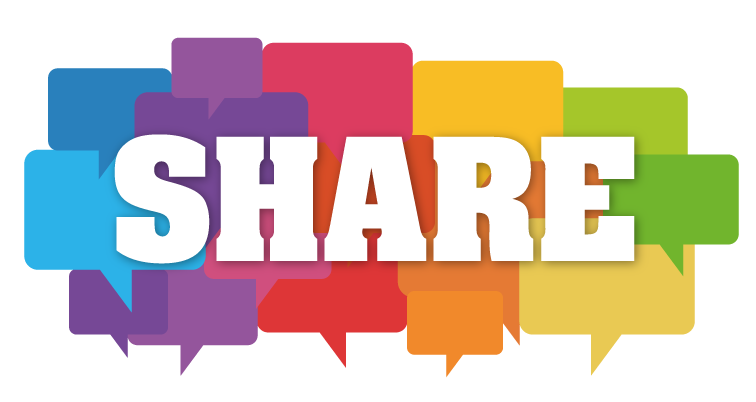 6
Activity 2According to the book, what shouldn’t you do?
Don’t leave the tap on in the bathroom.
Don’t fill the sink up with hairs.
Don’t bung the loo up with papers.
Don’t leave your toys on the stairs!
Don’t mess around in the kitchen.
Don’t dress up the dog or the cat!
Don’t have a shampoo with a big tube of glue.
Don’t tell your mum that she’s fat.
Don’t 
+ verb
7
Activity 2According to the book, what shouldn’t you do?
Don’t leave the tap on in the bathroom.
Don’t fill the sink up with hairs.
Don’t bung the loo up with papers.
Don’t leave your toys on the stairs!
Don’t mess around in the kitchen.
Don’t dress up the dog or the cat!
Don’t have a shampoo with a big tube of glue.
Don’t tell your mum that she’s fat.
a. Sentences 1-8 start with the word “_______”, and it is followed by a/an _____________ 
(*noun / verb / adjective / adverb).
Don’t
verb
8
Activity 2According to the book, what should you do?
09. Do try to dress yourself properly.
10. Do put the right shoes on your feet.
11. Do try to mind your own business.
12. Do tidy your terrible room.
Do
+ verb
9
Activity 2According to the book, what should you do?
Do try to dress yourself properly.
Do put the right shoes on your feet.
Do try to mind your own business.
Do tidy your terrible room.
b. Sentences 9-12 start with the word “_____________”, and it is followed by a/an ________________ 
(*noun / verb / adjective / adverb).
Do
verb
10
c. Can we add “Do” at the beginning of sentence 13?
Activity 2
13.            Brush your hair, clean your teeth, wash your hands!
Do
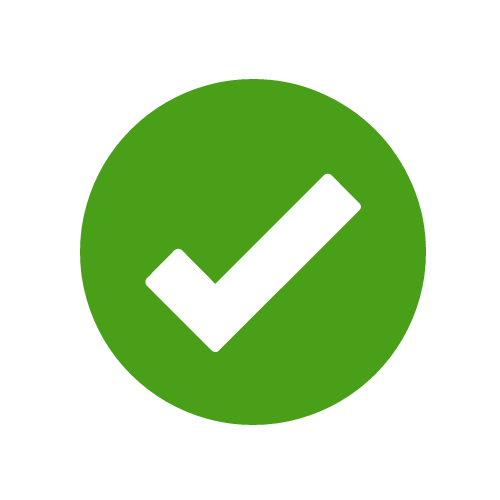 verb
11
[Speaker Notes: 20 minutes]
d. Can we take away “Do” at the beginning of sentences 9-12?
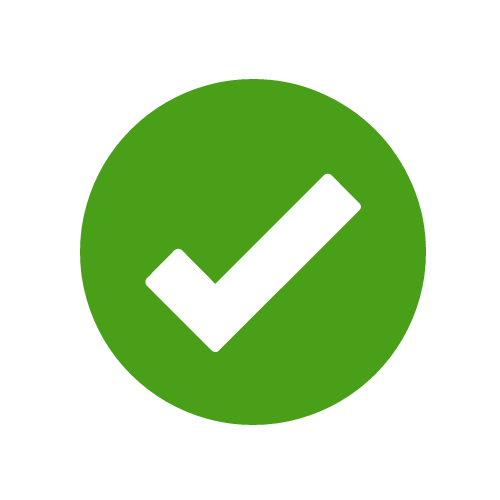 09. Do try to dress yourself properly.
10. Do put the right shoes on your feet.
11. Do try to mind your own business.
12. Do tidy your terrible room.
(Do) 
+ verb
12
Do you have any other rules at home? 
Finish Activity 3.
13
Share your Manners’ list with your partner. Are your partner’s home rules good rules to follow?
14
Now exchange the rules with your partner. Are the rules written correctly?
15
In the book, can you find…?- Words with “oo” (e.g. good)- Words with “ee” (e.g. teeth)
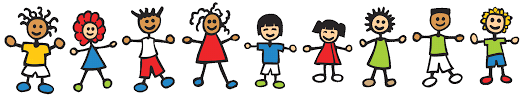 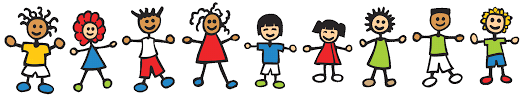 16
Pronunciation gameRead the following words.  Are they read in the same way?
Bathroom 
Loo
Shampoo
Feet 
Teeth 
Peep
Good
Book
/ʊ/
/u:/
/i:/
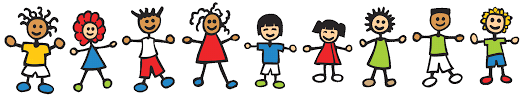 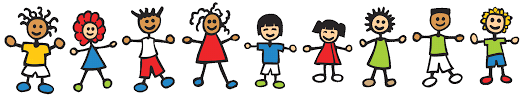 17
Vowel Digraph game
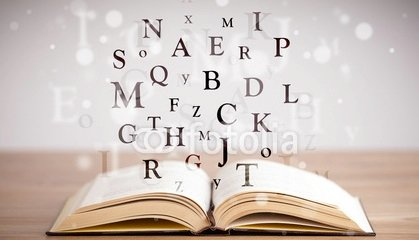 18
Group representative:
Raise your hand if you can read the sentence. The first one who raises the hand will be chosen.
Read the sentence aloud to the class.
If the sentence is correctly read, the group will gain 10 points.
If the sentence is NOT correctly read, the group will lose 10 points.
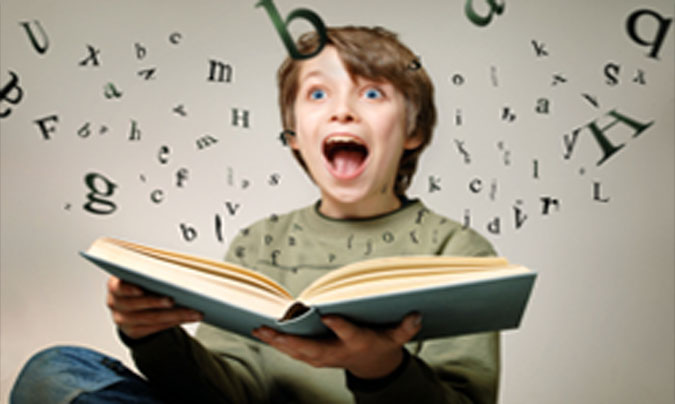 19
Put your boots in the right place.
/u:/
20
Vacuum the floor to keep it clean.
/i:/
21
Don’t eat food in your bedroom.
/u:/
22
Go to sleep early at night.
/i:/
23
Tidy up your room; don’t make it a zoo.
/u:/
24
/i:/
Brush your teeth after eating sweet food.
/u:/
/i:/
25
Jazz Chants
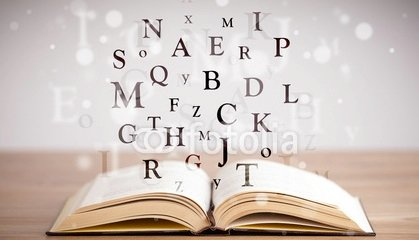 26
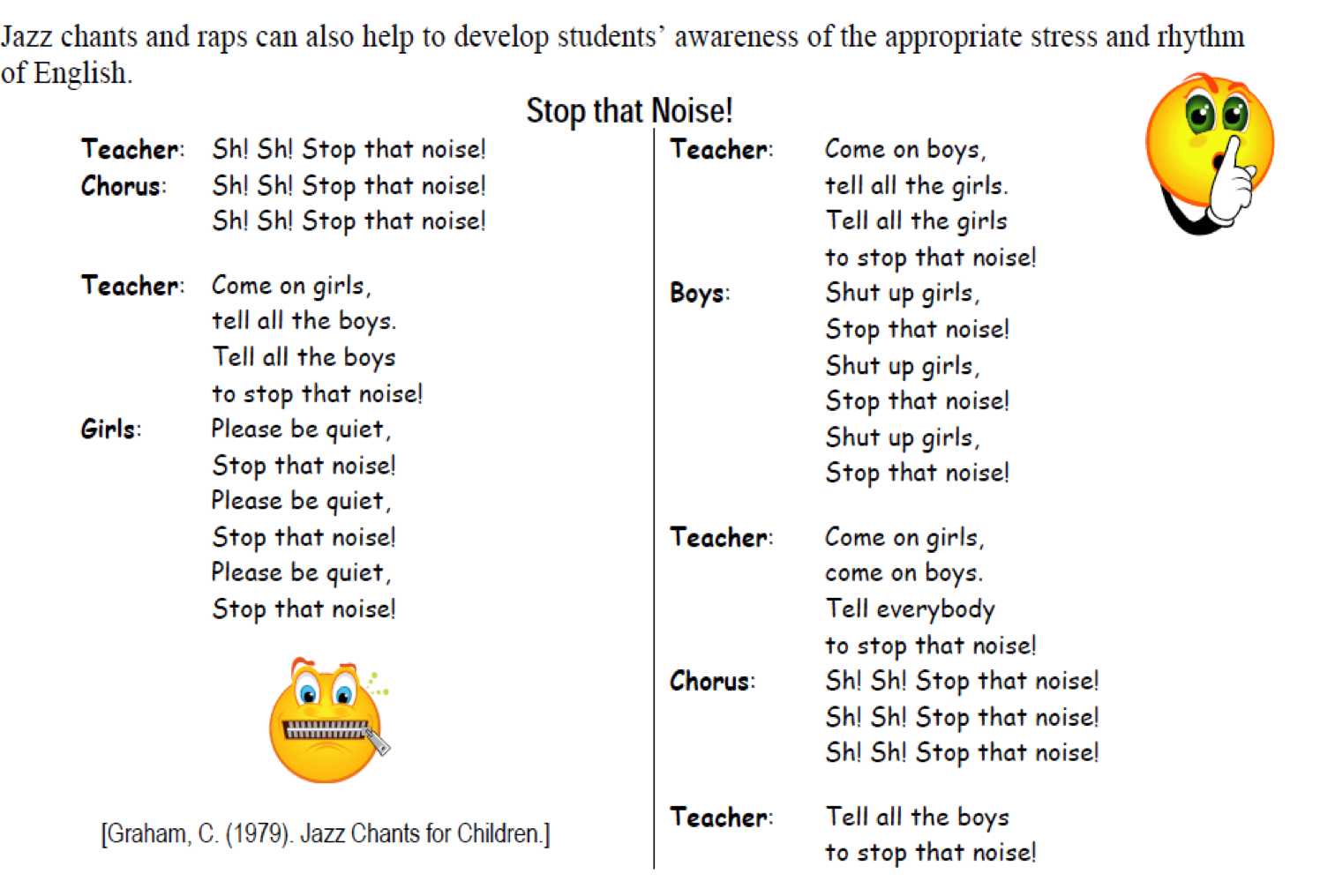 27
Extended TaskWhat are the manners in public places?
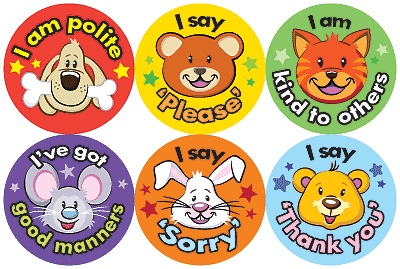 28
Create a Manners’ Book in public places.
Write at least 6 rules.Include both Dos & Don’ts.
https://www.youtube.com/watch?v=PrXdum3engk
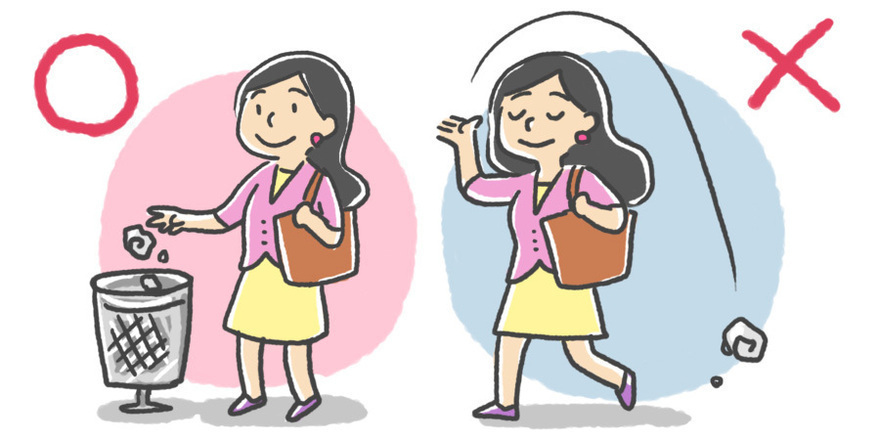 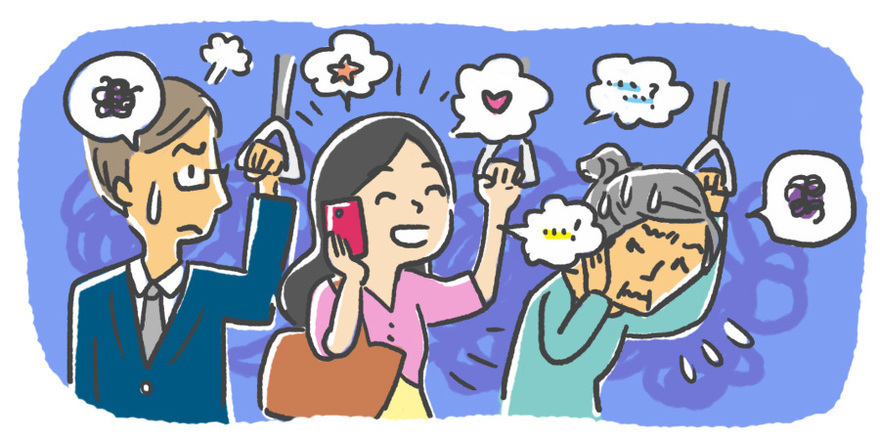 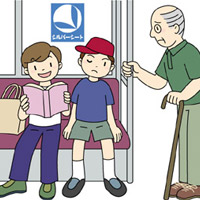 29
Share your manners book with your groupmates.
Each group compiles their manners book and shares it with the class.
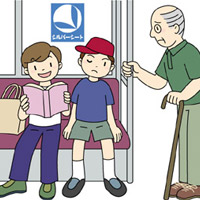 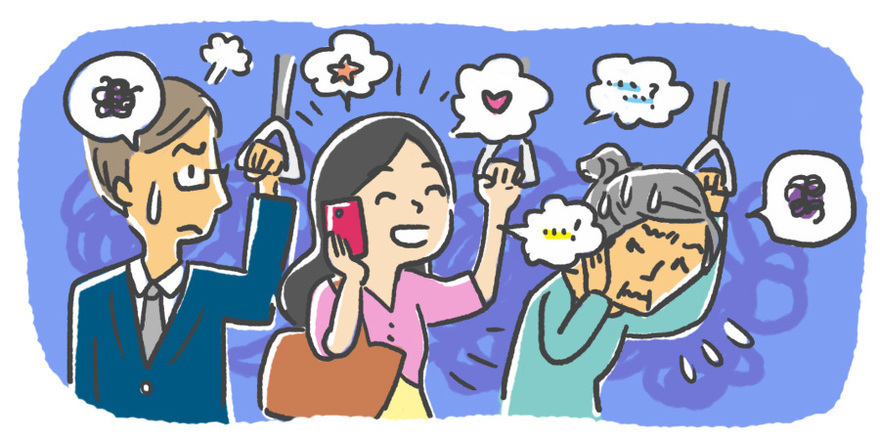 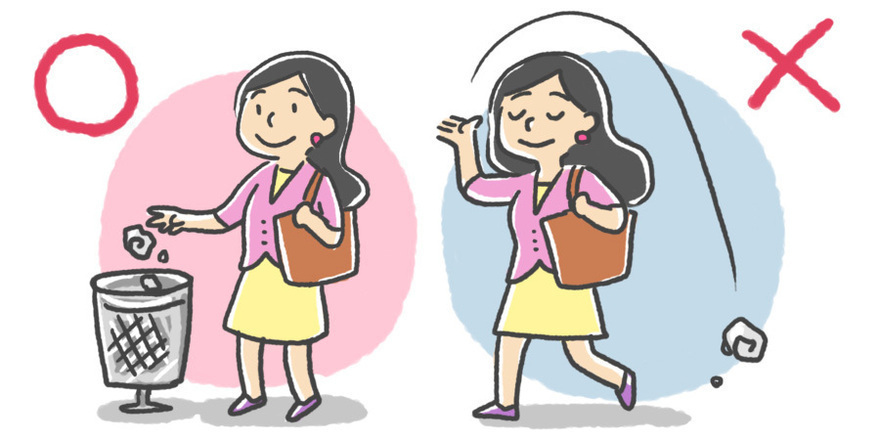 30